MONOLITHIC IC
Somesh Kr Malhotra,Assistant Professor,ECE DEPARTment,UIET
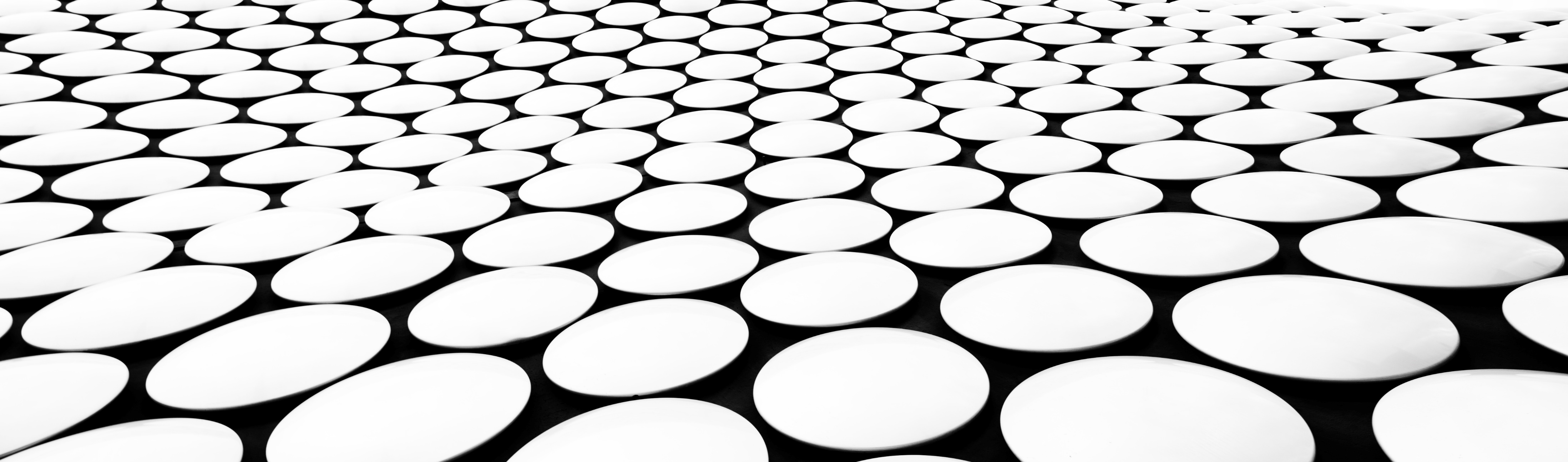 Introduction
Monolithic ic
Advantage of integrated circuit
Classification of IC
Classification of IC
Manufacturing process of monolithic ic